МУНИЦИПАЛЬНЫЙ ПРОЕКТ Учителю начальных классов от «А» до «Я»26.04.2013 г.
[Speaker Notes: Добрый день, уважаемые коллеги!]
Компетентность учителя в рамках Реализации фгос  ноо
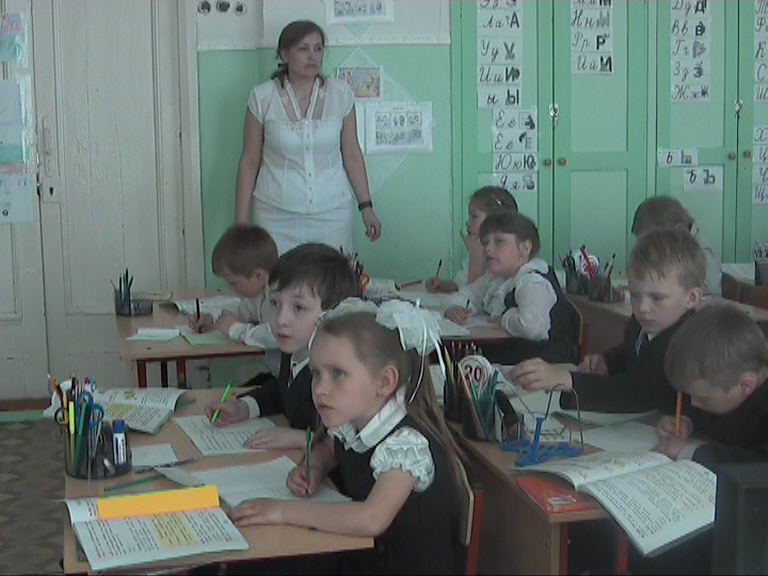 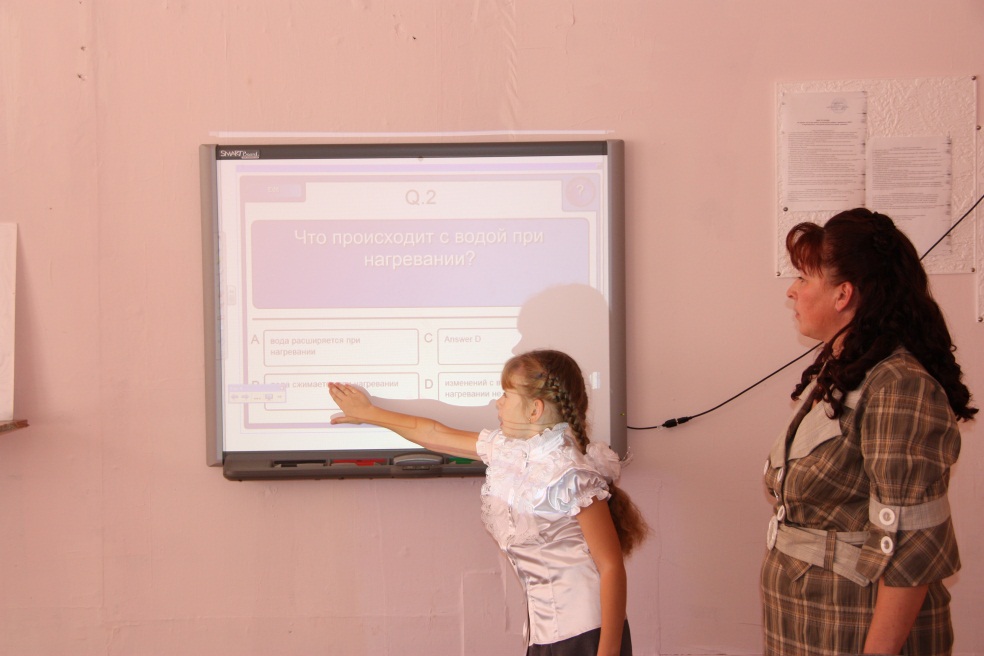 Научить  учиться
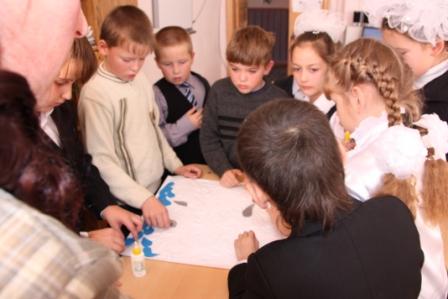 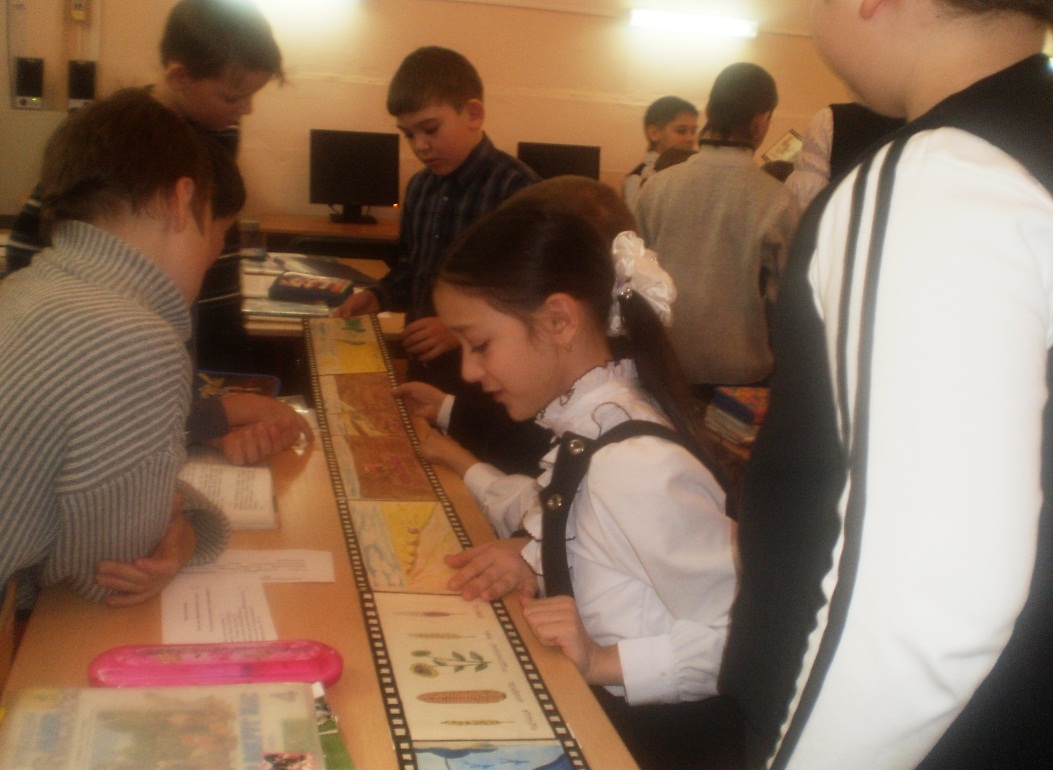 Цель и задачи проекта
Цель проекта: 
создание условий для повышения профессиональной компетентности учителей начальных классов школ района в условиях введения и реализации ФГОС НОО.
Задачи:
обеспечить информационно - методическое сопровождение учителей начальных классов, работающих по новым стандартам;
создать и ежегодно пополнять муниципальный банк методических наработок учителей начальных классов, работающих по ФГОС;
выпуск методической продукции  для повышения профессиональной компетентности учителя.
участники МУНИЦИПАЛЬНОГО проекта
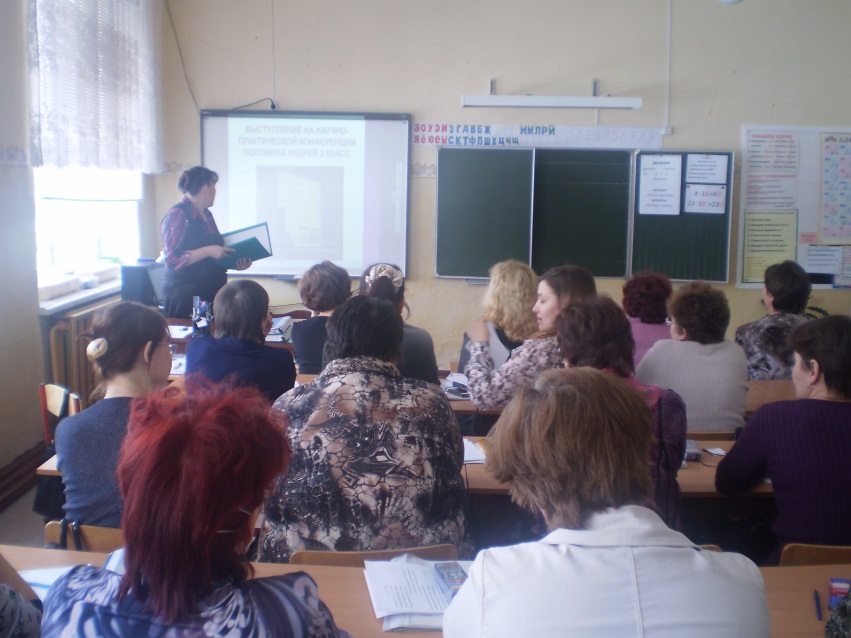 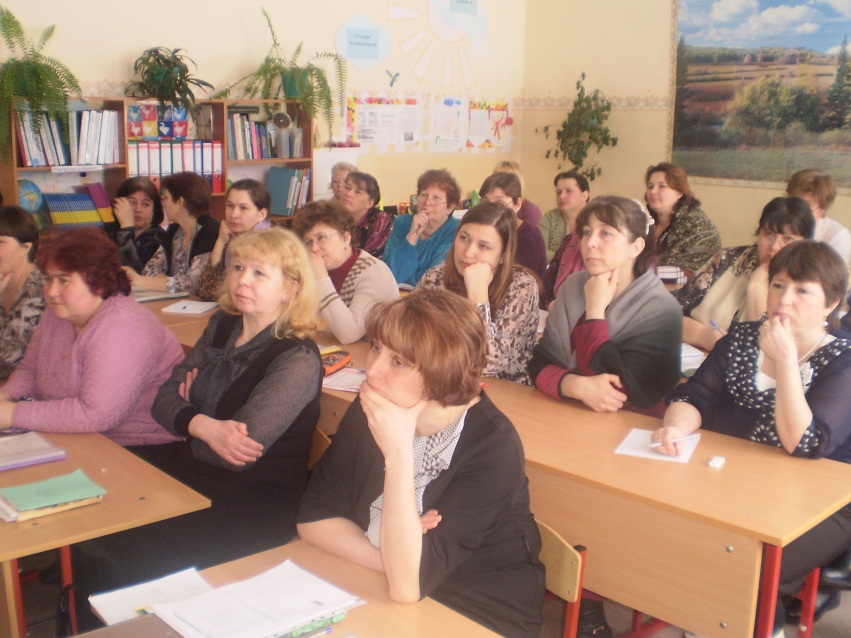 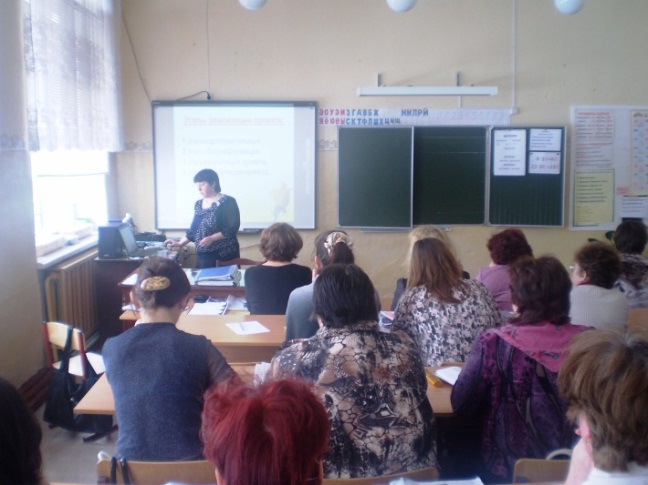 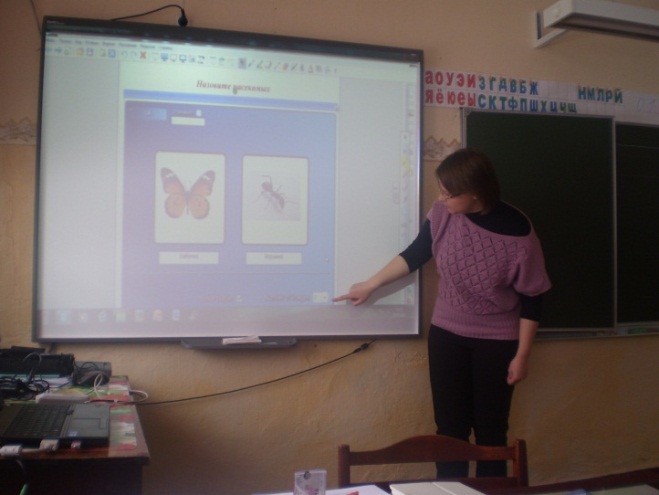 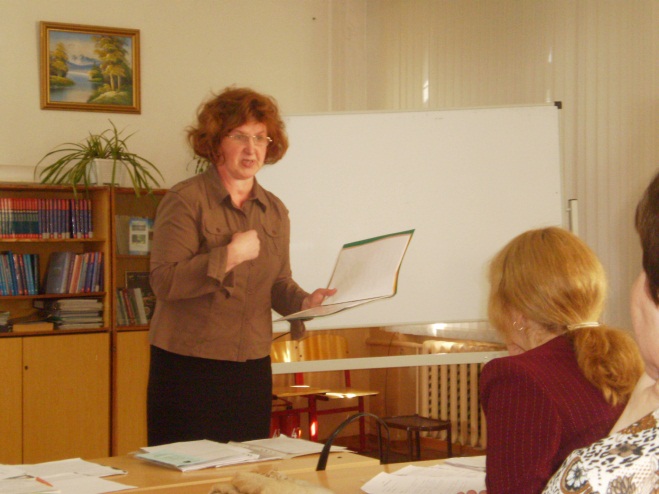 Реализация  сетевого  взаимодействия
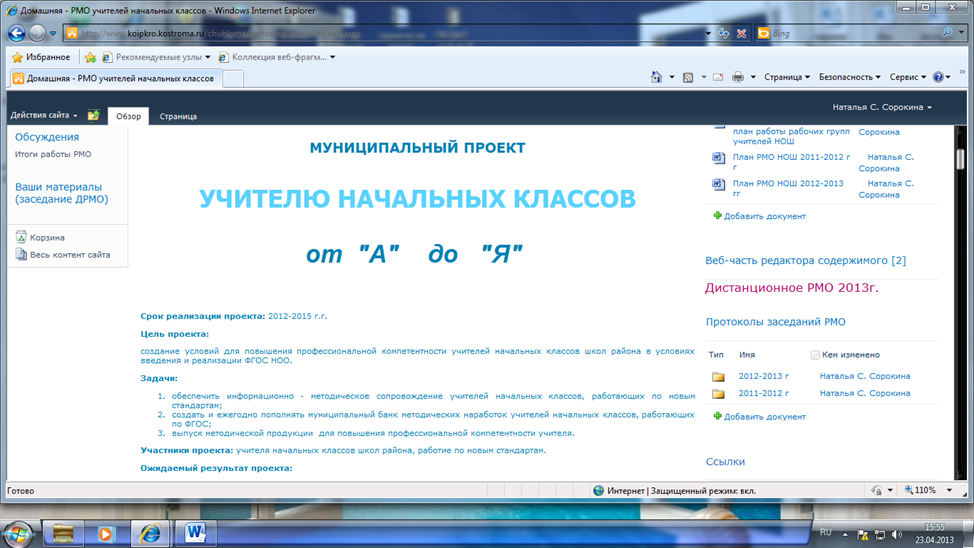 Итоги  Дистанционного  рмо
Ожидаемые  Результаты  проекта
повышение профессиональной компетенции учителей начальных классов в условиях обновления образования;
создание и ежегодное пополнение районной методической копилки материалами из опыта учителей  начальных классов;
издание методической продукции для учителей начальных классов по вопросам повышения качества образования в начальной школе  в новых современных условиях.
Первые  Результаты
Муниципальный  банк
Методическая  копилка
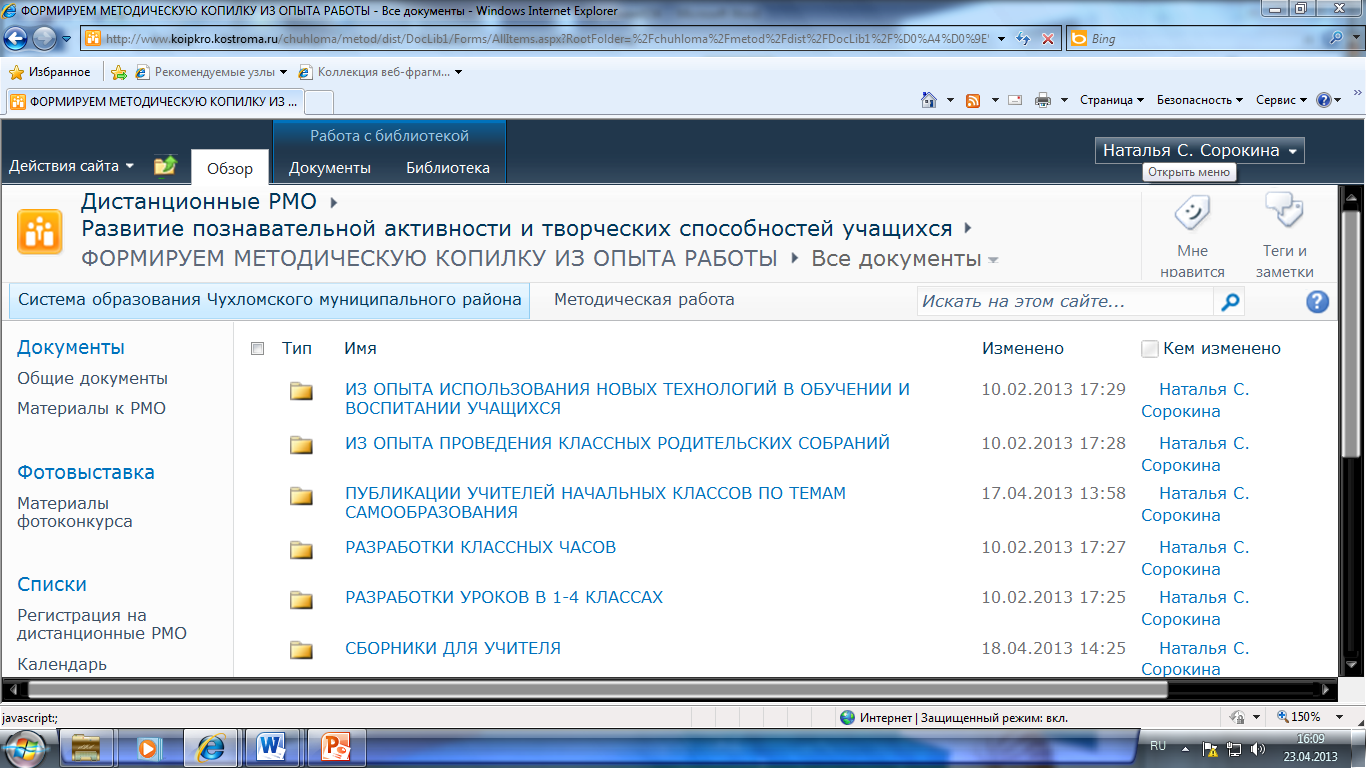 Методический день
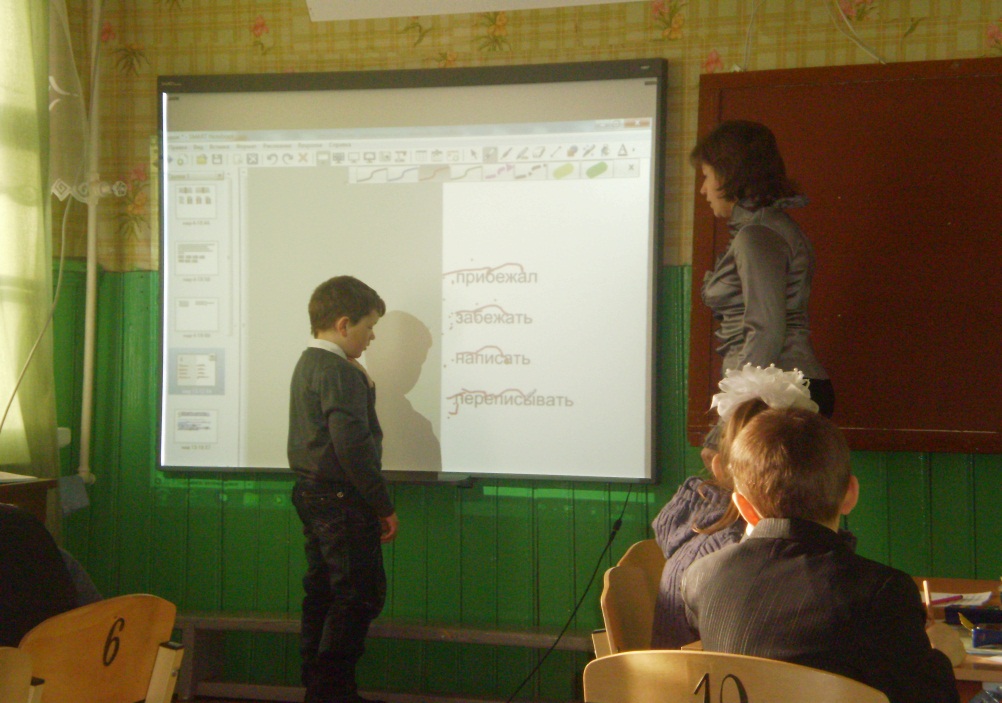 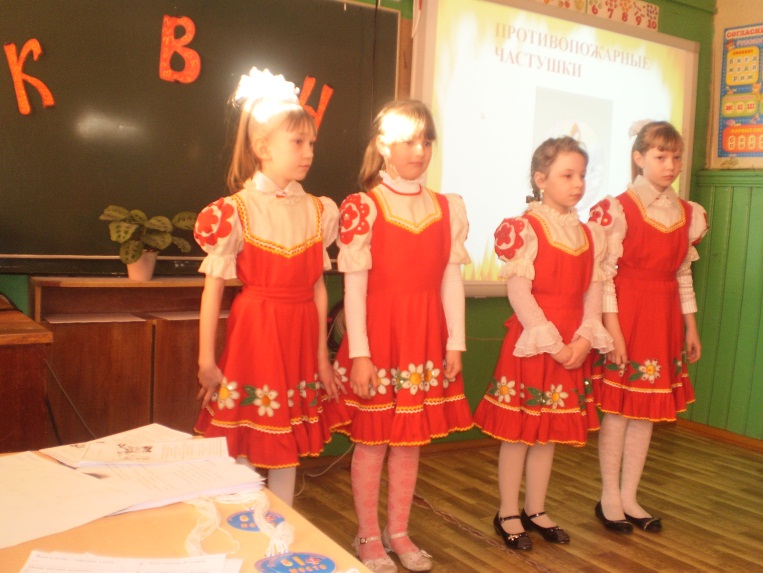 Участие  учителей  в фотоконкурсе «использование интерактивных технологий в учебно-воспитательном процессе»
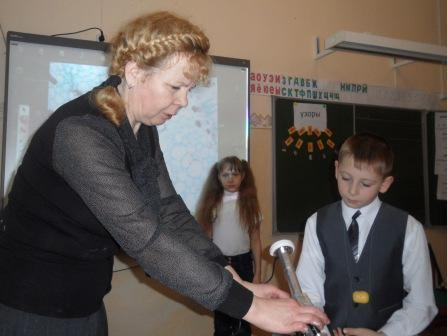 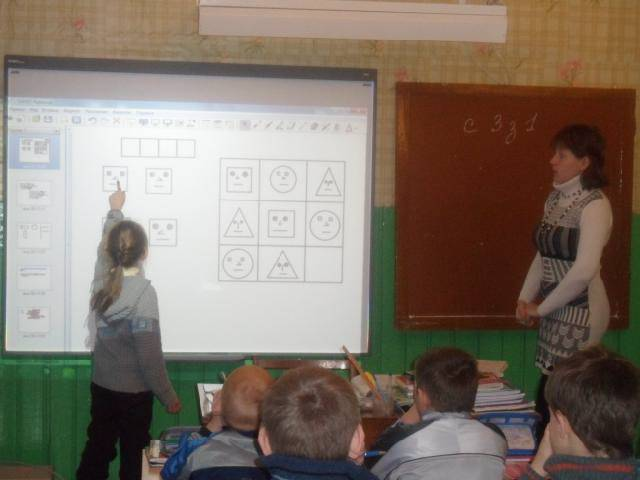 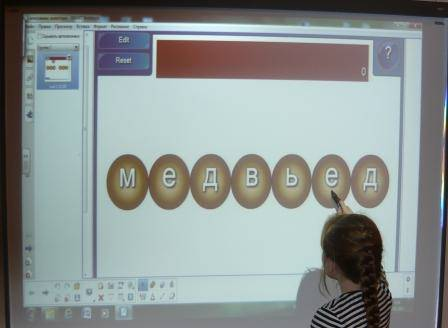 Издательская  деятельность
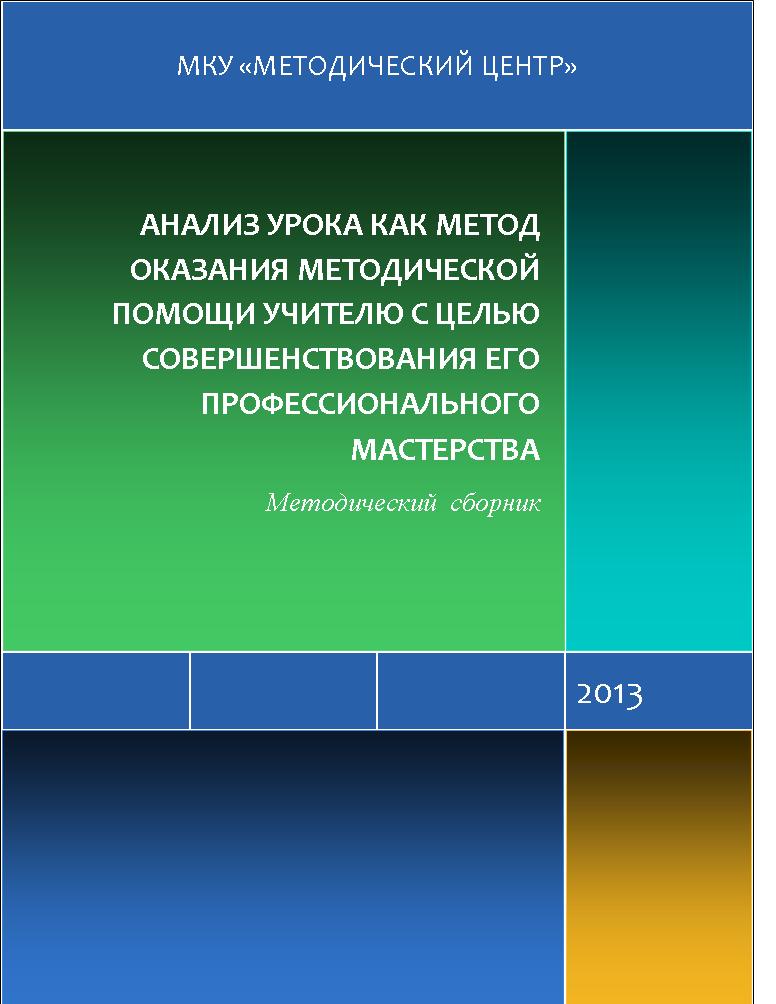 Обмен  опытом  работы
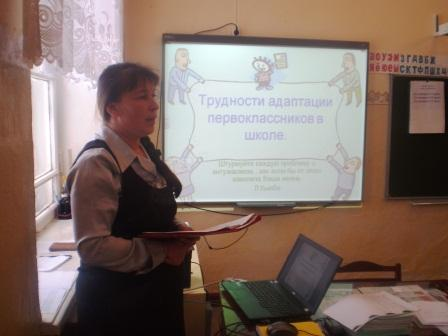 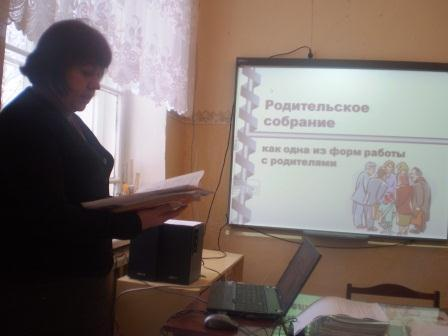 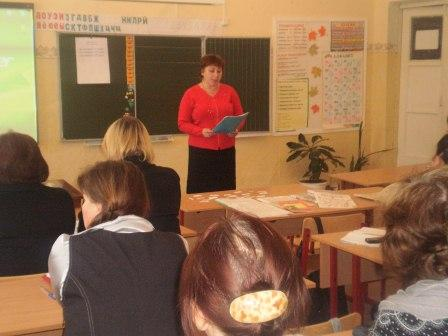 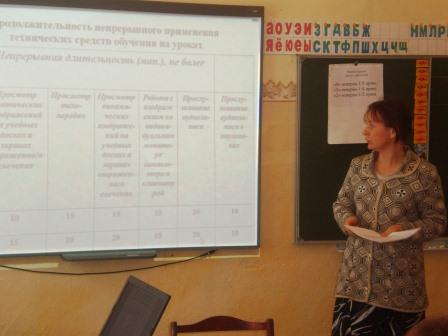 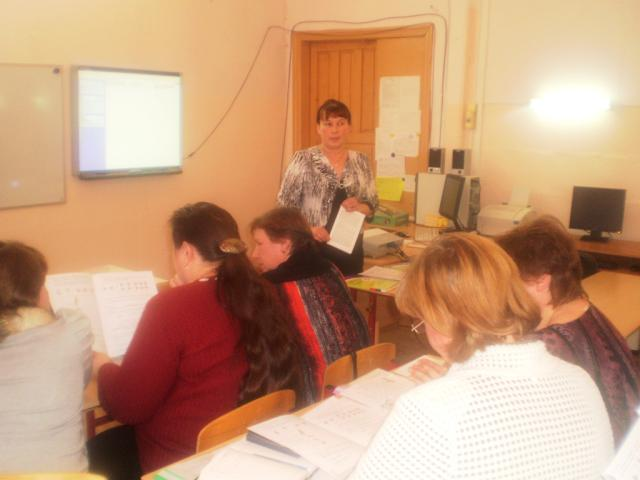 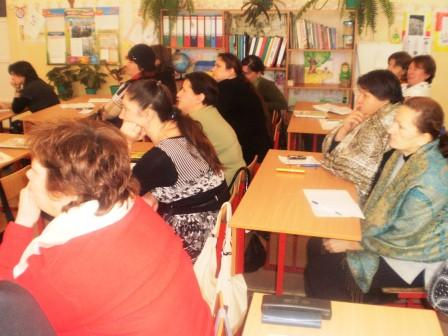